Normální rozdělení
Úvod
Potřebujeme znát pro další statistickou práci
Může být použitelné pro srovnání populací
Jak vypadá rozdělení hodnot proměnné?
Vypadá podobně jako zvon nebo nějak jinak?
Na jaké znalosti budeme dnes stavět?
Typy proměnných
Histogram
Rozptyl
Průměr
Směrodatná odchylka
Opakování typy proměnných
Nominální
Ordinální
Intervalové
Poměrové

Kategorické x kardinální
Opakování histogram
Graf četnosti
Kolikrát se daná hodnota objevuje v datovém souboru
V spss – analyze – descriptives - frequencies
Opakování Průměr
„geometrický“ střed
suma vzdáleností na jednu stranu se rovná sumě vzdáleností na druhou stranu
Opakování rozptyl a sm.odch
Jak moc se jednotlivé případy liší od průměrné hodnoty
Suma umocněných odchylek
Směrodatná odchylka je odmocninou rozptylu
Terminologická vsuvka
„normální rozdělení“ je termín
Rozdělení odlišné od „normálního“ může být pořád normální
Počet zlomenin
Co je to rozdělení
Kolikrát se opakuje nějaká hodnota v datovém souboru
Různé podoby rozdělení
Normální
Poisonovo
Uniformní
Jak normální rozdělení vypadá
Symetrické rozložení zvonovitého tvaru
Jeden vrchol
Průměr = medián

67 % případů v intervalu průměr ± 1 sm.odch.
95 % případů v intervalu průměr ± 2 sm.odch.
99 % případů v intervalu průměr ± 3 sm.odch.
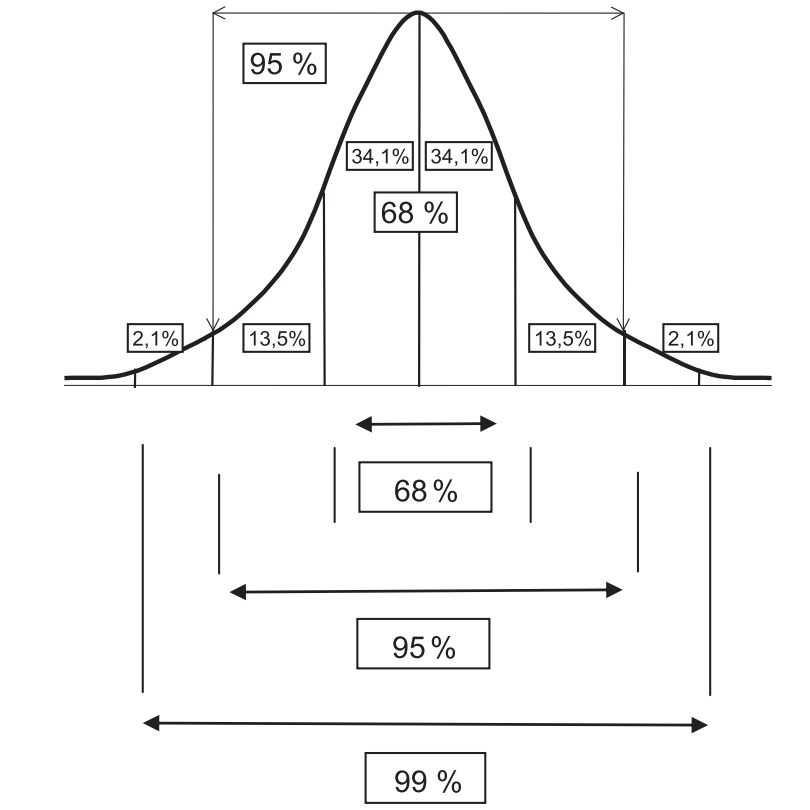 Odpovídá rozdělení proměnné normálnímu rozdělení
Ano - > můžeme používat řadu statistických nástrojů bez problémů
Ne -> transformování proměnné
         -> rekódování proměnné
         -> přizpůsobení se situaci (záleží na požadované přesnosti)
Šikmost a špičatost
šikmost (skewness), špičatost (kurtosis)
Šikmost – průměr ≠ medián (většina hodnot je pod nebo nad průměrem)
Špičatost – hodnoty jsou příliš koncentrovány nebo rozptýleny okolo středu
výsledek šikmosti nebo špičatosti podělený jejich standardní chybou (Std. Error) v absolutní hodnotě > 1,96/2,58  => rozdělení proměnné je výrazně špičaté nebo šikmé (tohle má smysl pro vzorky do cca 500 případů)
 analyze – descriptive statistics - explore
KS test a SW test
„exaktní“ zhodnocení normality
Liší se rozložení proměnné signifikantně od normálního rozložení?
Vhodné spíše pro malé vzorky
analyze – descriptive statistics – explore - plots